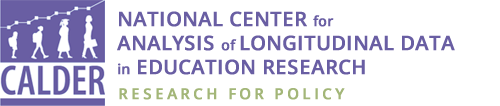 Strategic Staffing? How Performance Pressures Affect the Distribution of Teachers within Schools and Resulting Student Achievement 

Susanna Loeb
Jason Grissom, Demetra Kalogrides
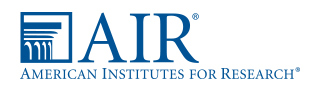 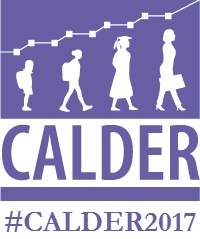 Motivation: Two uncontroversial observations
Teacher quality is a key input to student achievement
The teacher to which a student is assigned matters for how much that student learns that year (e.g., Aaronson, Barrow, & Sander, 2007; Kane, Rockoff, & Staiger, 2008; Nye, Konstantopoulos, & Hedges, 2004)

Schools face performance pressures from accountability systems, and they respond to them
Ways that produce real learning gains via increased instructional time use, expanded time for collaboration and so forth (e.g., Jacob & Lefgren, 2004; Rouse et al., 2007; Dee, Jacob, & Schwartz, 2013)
Ways that produce higher test scores  in the short term but not real learning: teaching to the test, reclassifying students to avoid testing, cheating (e.g., Figlio, 2006; Jacob, 2005; Jacob & Levitt, 2003)
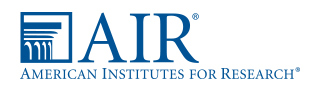 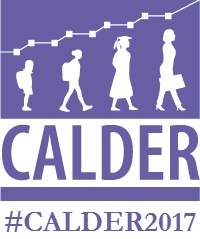 Accountability pressures do not affect all classrooms equally
Only student test scores from tested grades and subjects count for accountability purposes in most states
In a typical K-5 elementary school, for example, achievement grades 3, 4, and 5 directly informs a school’s evaluation, whereas achievement in K, 1, and 2 do not
School leaders may concentrate resources on the tested classrooms to improve the school’s accountability standing (short time horizon)
We focus on what is likely the most valuable resources they have at hand: their effective teachers
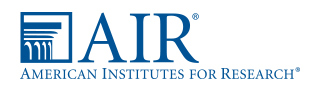 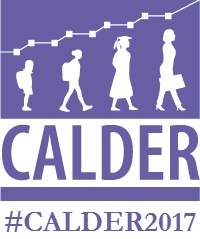 Do school leaders target their best teachers to tested classrooms?
Some prior evidence suggests answer is yes
Principals report considering teachers’ past performance or evaluation scores in making assignments for the following year (Cohen-Vogel, 2011; Cannata et al., 2014)
Though also other considerations (e.g., fairness, matching)
Teacher qualifications in elementary schools (in NC) are higher in tested grades than in untested grades, and gap widened with introduction of No Child Left Behind (Fuller & Ladd, 2013)
High value-added teachers more likely to return to high-stakes classrooms (Chingos & West, 2011)
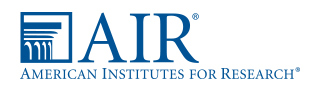 Unintended consequences?
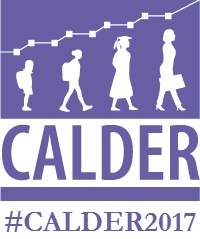 If less effective teachers are placed in untested classrooms, could have negative impacts for student learning in those grades/subjects
May be particularly problematic if ineffective elementary teachers are moved into K-2
Early grades likely more important for students’ longer term educational trajectories (Claessens, Duncan, & Engel, 2009)
Students’ early grades experiences may impact later life outcomes, such as college-going behavior or earnings (Chetty et al., 2010; Dynarksi, Hyman, & Schanzenbach, 2011)
Or maybe not
For example, reassignment may improve match of teacher skills to student needs
Unclear whether strategic staffing is productive or unproductive
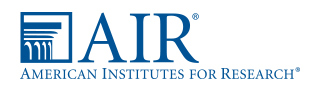 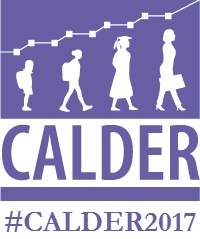 Research questions
Is the test performance of a teacher’s students related to the likelihood that a teacher remains in or is moved out of a tested grade or subject in a subsequent year?
Does this relationship vary by school characteristics (e.g., school level, accountability rating, school value-added)?
Does this relationship vary by teacher-reported assignment process?
To where do teachers with lower test performance move?
How do strategic assignments of teachers affect the distribution of learning gains within the school?
In particular, is student achievement in early grades negatively impacted by reassignment of less effective teachers to those classrooms?
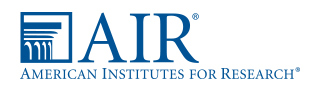 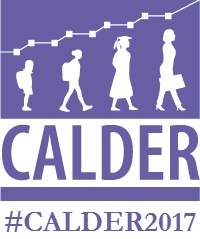 Data
Longitudinal data on students and personnel in Miami-Dade County Public Schools (M-DCPS) for 2003-04 to 2013-14 (11 years)
4th largest school district in U.S. (350,000 students)
90% black or Hispanic, 60% FRL

Linked three files across all years
Student information file: student-level data by year, including performance on Florida Comprehensive Assessment Test (FCAT) in math and reading, grades 3-10
Personnel information file: teacher-level data by year, including experience, demographic characteristics, and highest degree
Course-level file: Places students and teachers in classrooms in each year
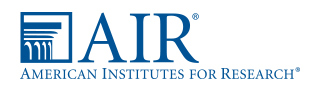 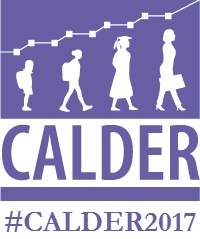 Measures
Course files identify which teachers taught tested grades/subjects and which did not each year
Categorized as “tested grade/subject” if more than 50% of a teacher’s students in a given year were in grades 3–10 and were enrolled in a math or reading class in the teacher’s classroom
Calculated value-added measures for each tested grade teacher in math and reading
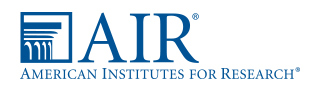 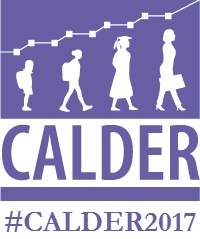 Two other data sources
Stanford Achievement Test scores (SAT-10) 
SAT-10 is “low stakes” 
For 2003-04 to 2013-14, we have SAT-10 scores for 2nd graders
Have scores for 1st grade in 7 most recent years, K for 5 years as well
Create measures of early grades VA for some years/classrooms

Web-based survey of M-DCPS teachers 
Responses from approximately 8,000 teachers across 350 schools 
Asked teachers about how student and teacher assignments are made in their schools
Which personnel are most involved and how much influence
Among a list of factors (e.g., teacher seniority, teacher effectiveness, and parent preferences), how important is each consideration in determining assignments at their school
Teachers got random set of items  aggregate to school level
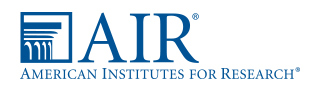 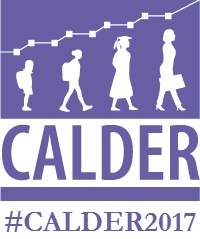 Approach to testing association between performance and future assignment
Predict the probability that a teacher is assigned to a tested classroom as a function of his/her performance at time the prior year, teacher characteristics, and school-by-year fixed effects
Use three measures of teacher performance
Average math test scores of students in teachers’ classes 
Percent students proficient in math
Value-added score in math at time t
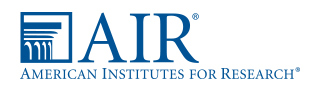 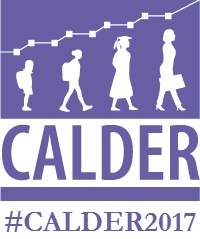 Results 1: Performance Predicts Returning to High-Stakes Classroom
Context
~70% of “tested” teachers remain in a tested grade/subject in the same school in the following year. 13% move within the same school to an untested classroom. 7% move to a different school (5% to a tested classroom, 2% to an untested one). The remaining 10% exit the sample.
All three performance measures are strong predictors of returning to a tested classroom
a 1 standard deviation increase in students’ math (reading) test scores predicts an 8 (7) percent increase in the probability that a teacher remains in a tested area in the following year
while coefficients are larger for  teachers who remain their schools, the positive relationship generally holds up even among teachers who switch schools 
Some heterogeneity
Results are consistent across school level though a bit stronger in elementary schools
Somewhat stronger relationship in high value-added schools
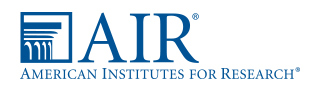 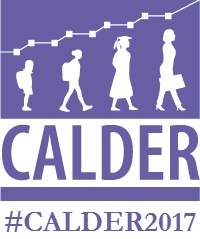 Results 1b: Assignment Processes Affect the Relationship between Returning and Performance
linkage between teacher performance and reassignment to a high-stakes classroom was stronger when teachers perceived that:
Principals had more influence (as well as other teachers – in some models)
Students, parents, and guidance counselors had less influence
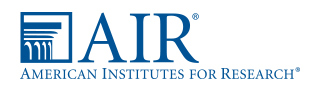 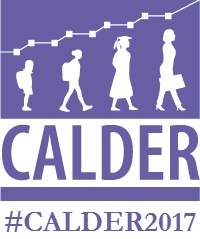 Results 2: Teachers who move to untested grades have lower value-added
Elementary school teachers in tested classrooms who switch to early grades have substantially lower value-added than those who remain in the same grade. 
math from 0.29 s.d. (second grade) to 0.46 s.d. (first grade) 
reading from 0.29 s.d. (first grade) to 0.43 s.d. (kindergarten)
Middle School teachers who switch to untested subjects have substantially lower VA.
0.20 s.d. in reading to 0.23 s.d. in math 
High school – The vast majority that leave a tested grade/subject switch from 9th or 10th grade to 11th and 12th grade students (and remain in the same subject). Those that remain in tested areas have significantly higher value-added than those that switch to 11th and 12th grade classrooms in the following year. 
0.11 s.d. in reading, 0.07 s.d. in math (94% who move to same subject in 11th or 12th)
0.37 s.d. in reading, 0.45 s.d. in math (2% who move to a different subject in 9th or 10th)
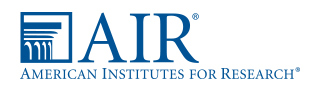 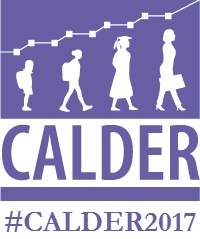 Results 2b: The movement of teachers is not the same in “non-tested grades”
High value-added teachers in K-2nd compared to 3rd-5th grade are
Less likely to remain in their same grade
Less likely to remain in their grade set (e.g. k-2 vs. 3-5)
More likely to switch grade sets
This pattern holds for both math and ELA
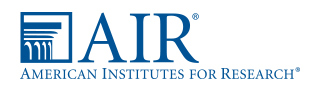 Results 3: Effects of Reassignment
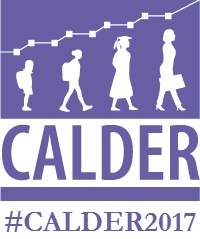 We run growth models for 1st and 2nd grade SAT-10 as a function of having a teacher reassigned from a high-stakes grade, plus controls and a school-by-grade-by-year fixed effect
Reassigned teachers look similar to first-year teachers in math 
If you’re going to have a grade switcher, better to come from another early grade (at least in math)
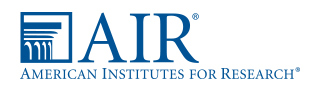 Results 3b: Do these lower gains carry forwarded to 3rd grade?
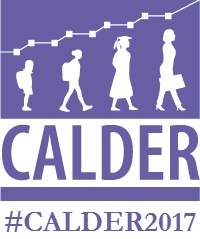 Run 3rd grade achievement models as a function of being taught by a reassigned 2nd grade teacher (student &class controls, school-by-year FE)
Include control for 1st grade SAT-10 score
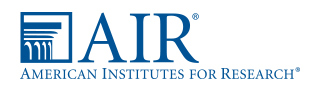 Conclusion
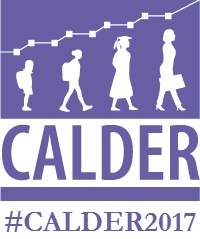 Schools strategically assign their higher performing teachers to the classrooms that are most important for accountability purposes
Teachers’ perceptions of assignment processes in these schools consistent with the idea that principals play active strategic role that considers teacher effectiveness over teacher preferences and seniority
But low-performing teachers systematically moved to lower grades, where students then perform worse
May have longer-run implications: lower performance in subsequent years may cut against strategic payoff with longer time horizon
Importance of early grades suggests potentially other long-term consequences 
Dynamics worth considering with new state designs of accountability under ESSA
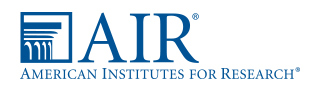